Technopreneurship
Yoga
Hendrik
06PBM
Technopreneurship
Is the process of merging technology and  entrepreneurial talent skills
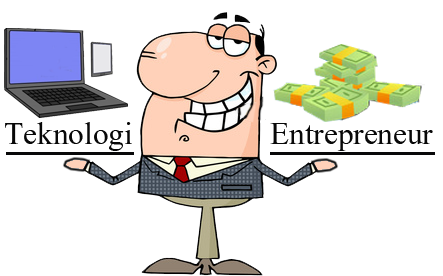 Why Technopreneurship?
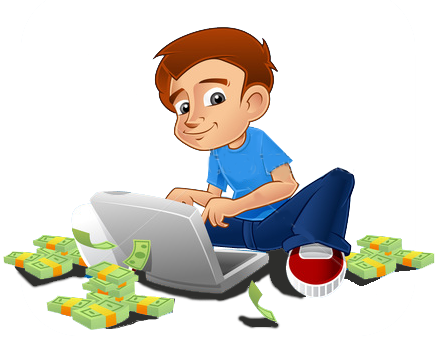 Why not doing it?
Not taught to become a business owner
No capitalization
Lack of expertise
Fear taking the first step
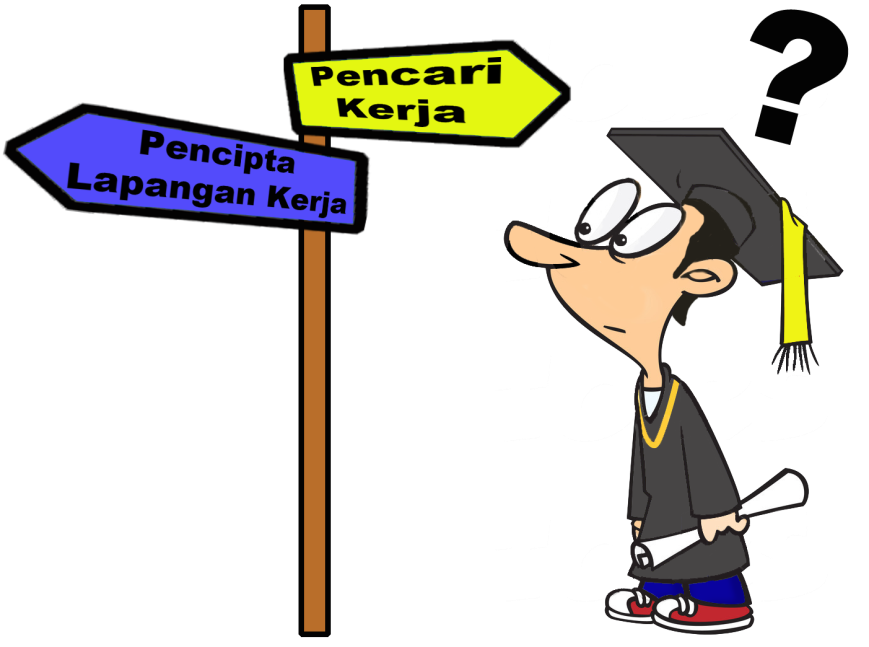 The secret of a Technopreneur
IDEA
Business Model
Customer experience
Failure as a part
Your character
IDEA
A concept which can be used for commercial purposes
Business Model
Describes the rationale of how an organization creates, delivers, and captures value.
Customer Experience
Customer is the main focus of the business
Try to fulfill customer need
Learn from customer
Failure as a part
Starting business 
	Risk + Fail = Success
Your Character
Good habit
Negotiable
Persuade
CRM
Example of Technopreneur
Facebook
Waze
Ebay
Tokobagus
Etc